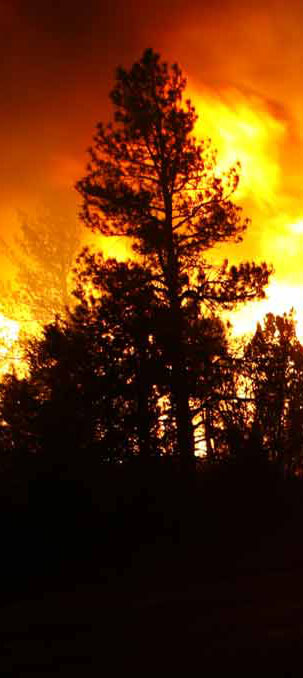 Phoenix System 
Maintenance & Development
Michael Mann 
Electrical Engineer, USDA FS
December 13, 2022
NIROPS Closeout, NIFC, Boise
Phoenix Operators
Thank You!
Kelli Gammons
Jill Kuenzi
Brian Teats
Rob Navarro
Ed Guzman
Mark Rhodes
Josh Bayok
Bart Littlefield
Season Overview
Complete Phoenix NexGen System


Successful integration of Phoenix NexGen and AMS Systems into new airplanes


Started Construction Optical Calibration Lab
Phoenix NexGen
Extended operational life
Improved system versatility and usage
Miniaturized and modern digital electronics
Repeatable/streamlined calibration
Standardized across aircrafts

Improved System Performance
Enhanced orthorectification
Improved image collection/resolution
Expected fire season 2023
Phoenix NexGen
New Motor and Controller

Ekinox INS/GNSS 

Single Board Computer

Cryocoolers
Inmarsat Satellite Communications
New ADC/DSP

64-bit Operating system

New Pre-Amp and Signal conditioning

New Mirrors
New Application Software
Cryocooler
Replace liquid LN2 cooling system.

Reduce height of scanner

Reduced RFI/EMI by 75%

Integrated Cold Shield
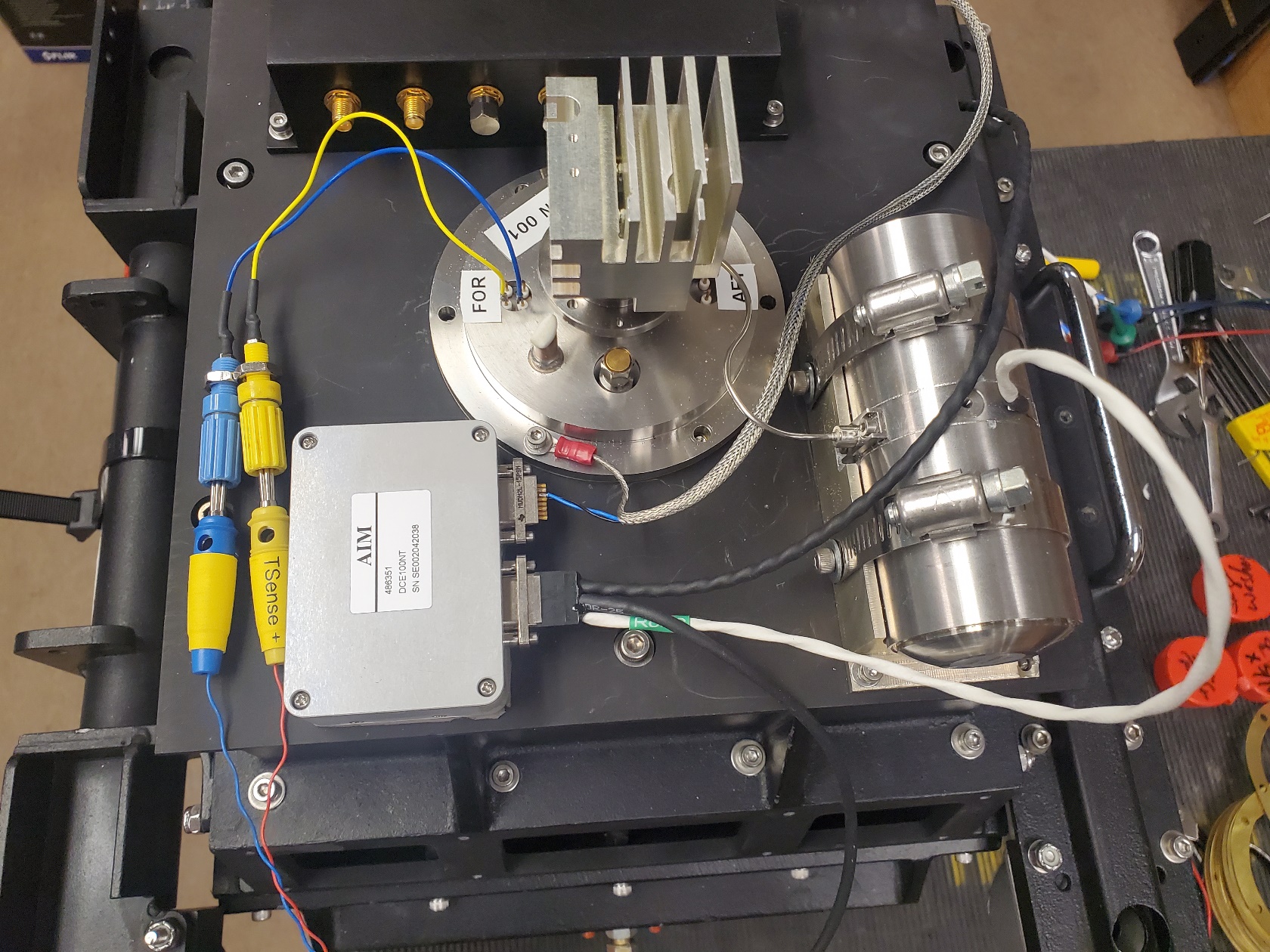 Cryocooler assembly.  Compressor (right), Dewar and detectors (middle) and controller (left).
Cryocooler - Cool Shield
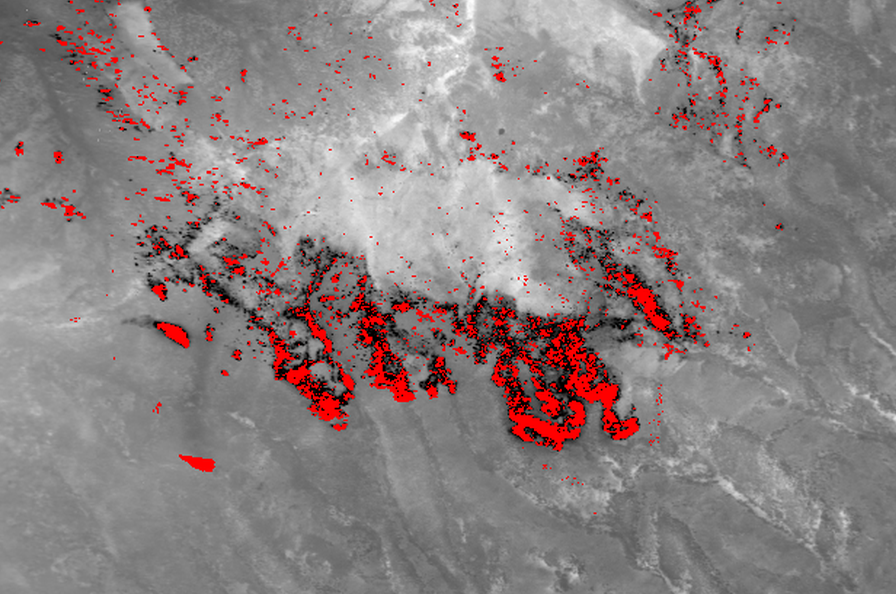 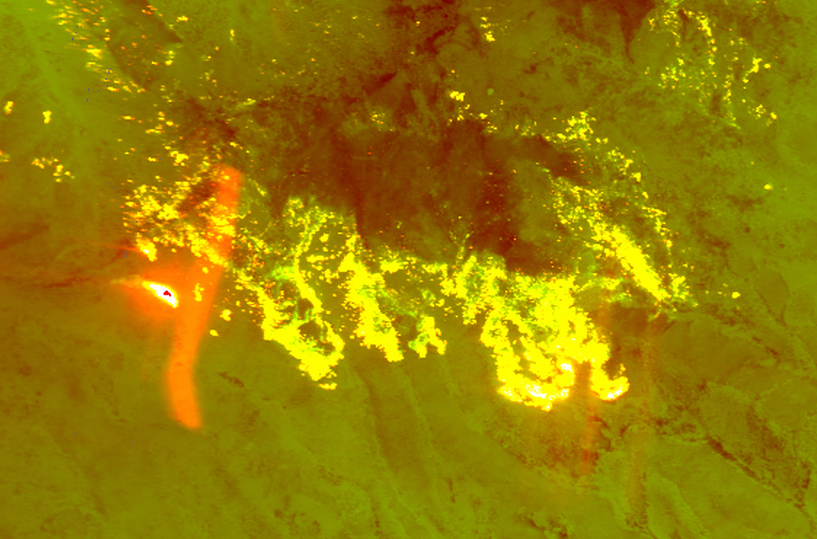 False trips off ghosting stray light path
Ghosting artifacts shown in raw color image
Decker Fire 2019 Ortho image
Decker Fire 2019 color image
Satellite Communications
Inmarsat’s quad channel network 

Speeds of up to 2000 Kbps 
(Previous speeds were 30 Kbps)

Necessary precursor to remote operation and automation.
Enhanced Orthorectification
Triggerable steady timing sync pulse 
Stable scanline width with no horizontal line zig zag

Independently shrink or stretch scan lines left and right off nadir
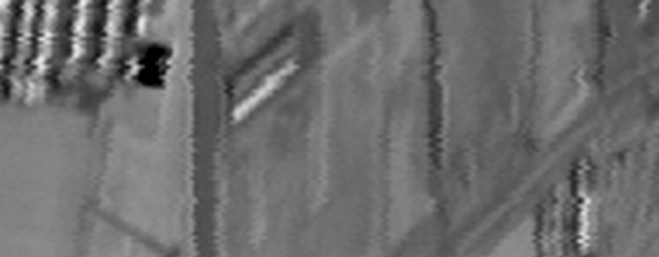 Orthorectified image with noticeable zigzag
Enhanced Orthorectification
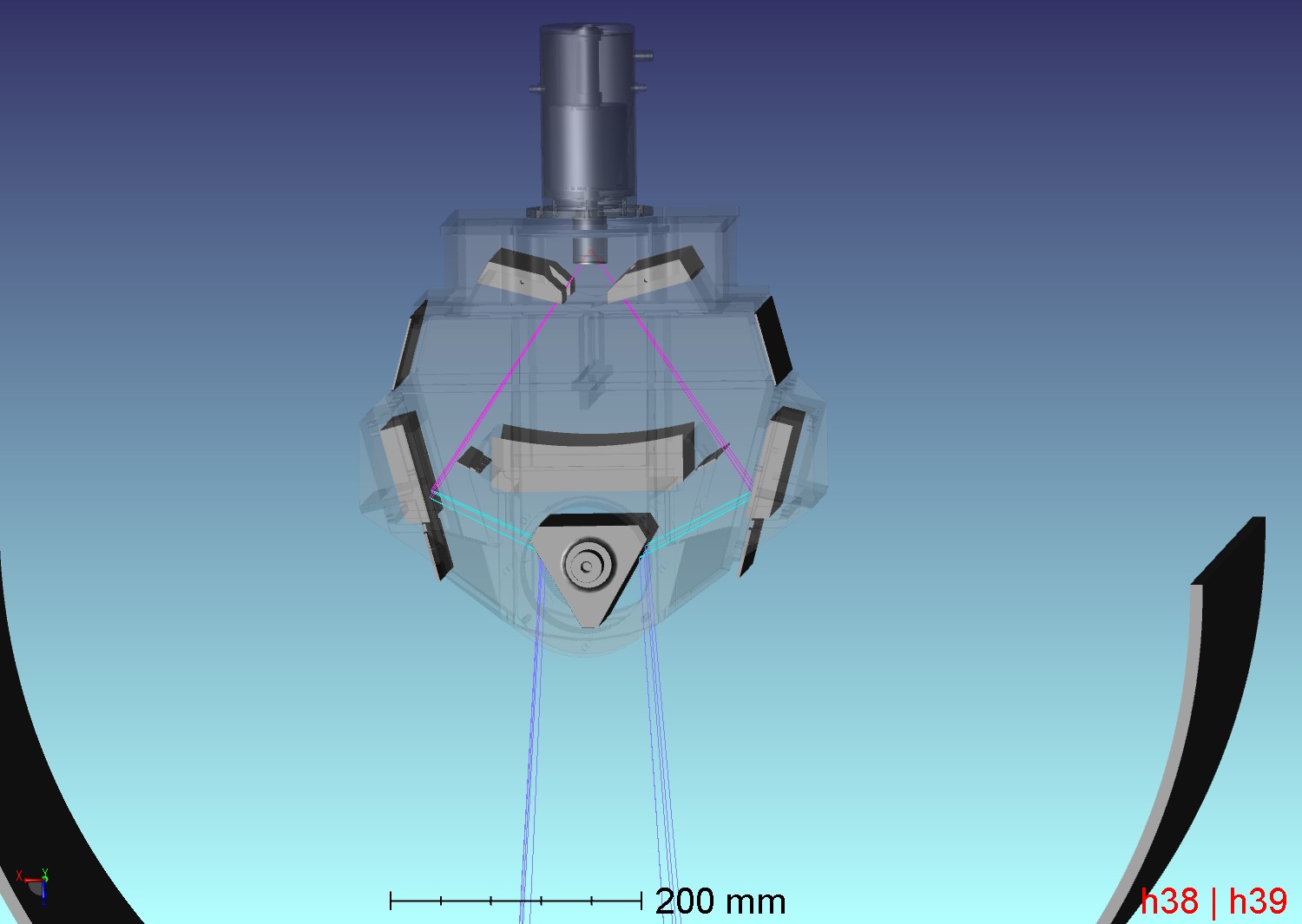 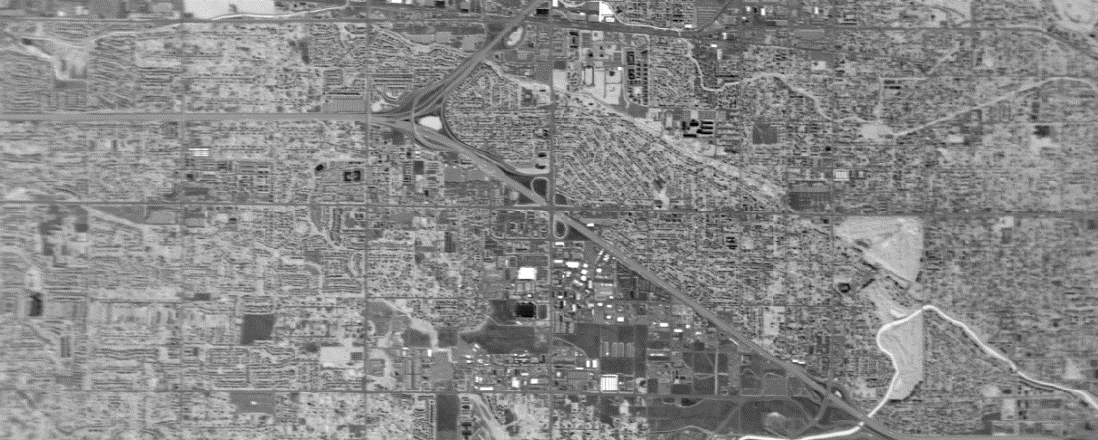 Orthorectified Image demonstrating an independently stretchable scanline
3D Model showing the optical path of the left and right of a scan line
Optical Calibration Lab
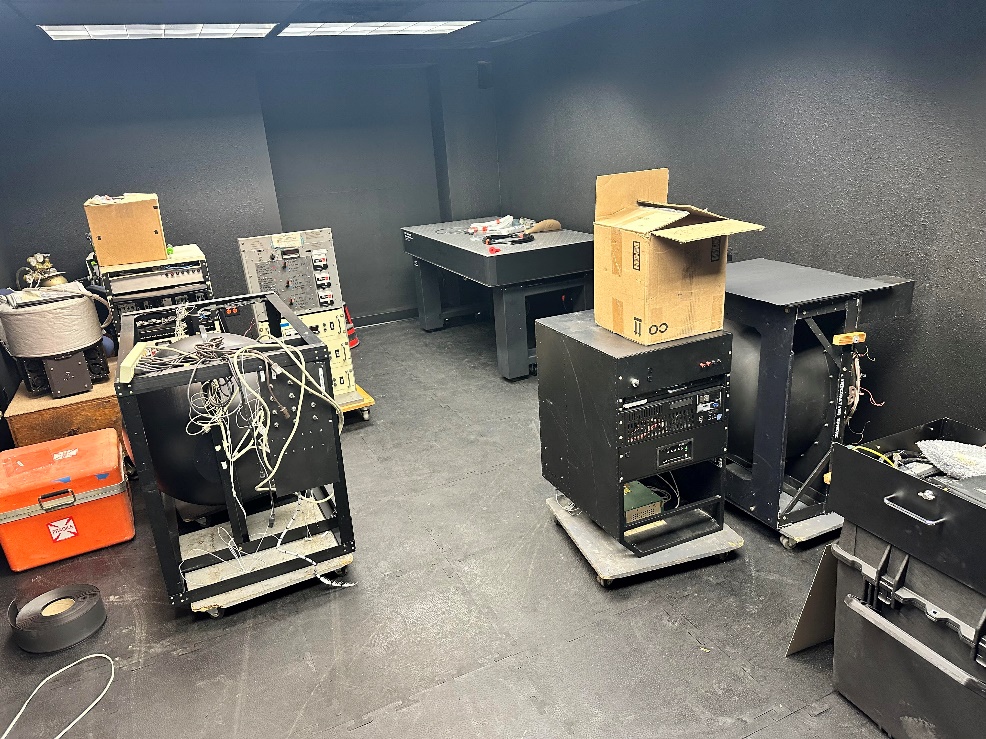 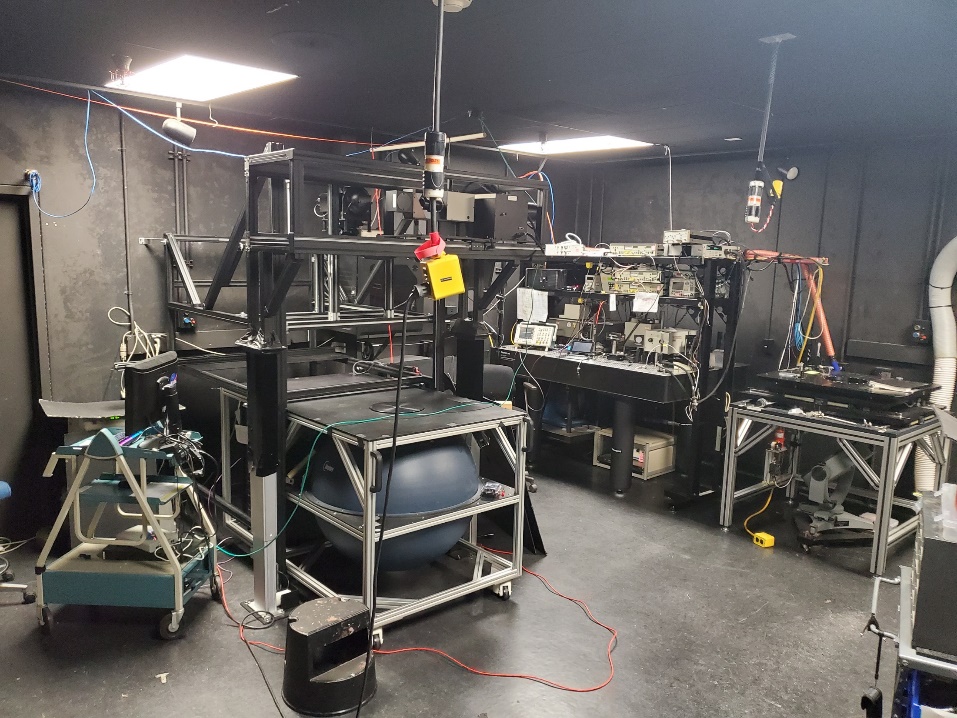 Optical Calibration Lab, NIFC Boise, ID
Optical Calibration Lab, NASA AMS, Mountain View, CA
The End     Thank You